باسمه تعالی
فصل هفتم تحلیل محتوا
محتوا: 

  اصول و مفاهیمی هستند که به شاگردان ارائه می شود تا ورود آنان را به فعالیتهای آموزشی، میسر و رسیدن آنان را به اهداف اجرایی امکان پذیر سازد.محتوای آموزشی باید بر اساس اهداف آموزشی معین تهیه و تنطیم گردد و دقیقا با اهداف کلی ، جزئی و رفتاری مطابق و همسو باشد.
در نظام آموزش و پرورش ایران، تهیه و تنظیم محتوای آموزشی بر عهده "دفتر تحقیقات و برنامه ریزی و تالیف کتاب های درسی "می باشد.
شیوه های تحلیل محتوا :
تحلیل محتوا ، یک روش علمی برای ارزشیابی و تشریح عینی و منظم پیا م های آموزشی است. 
برای اینکه تحلیل محتوا ارزش علمی داشته باشد باید داری 4 خصلت باشد :

 عینی بودن   
  منظم بودن 
  آشکار بودن 
  مقداری بودن
شیوه های تحلیل محتوا :
عینی بودن : مستلزم آن است که بررسی های انجام شده آن قابل بازیابی و بازسازی باشد. 
 منظم بودن : یعنی تمام عناصر موجود در محتوا ، در تحلیل مورد توجه قرار گیرند و بر اساس واحد ها و 
                            مقو له هایی که برای بررسی در نظر گرفته شده اند، تحلیل شوند . 

  اشکار بودن : یعنی انچه واقعا در متن محتوا بیان شده است تحلیل شود و از بررسی و تحلیل حدسی 
                              خودداری شود . 
 مقداری بودن : این خصلت جانشین جنبه های ذهنی و استنباطی بررسی و تحلیل های نظری است که  
                                با مقیاس دقیق قابل ارزیابی نیستند . در کنار تحلیل مقداری ، می توان به تحلیل                                                     0                              همبستگی نیز توجه داشت.
مراحل تحلیل محتوا:
مشخص ساختن هدف تحلیل 
جمع آوری نمونه های تحلیل  
تقسیم مجموعه مورد بررسی به واحدهایی مختلف  
طبقه بندی واحدها  
ارزیابی عینی طبقه ها
مراحل تحلیل محتوا:
مشخص ساختن هدف تحلیل :
                             اهداف تحلیل باید بطور دقیق و عینی مشخص شوند. انتخاب روشی که                                           درتحلیل مورد استفاده قرار می گیرد نیز ارتباط مستقیمی با هدف تحل دارد . 

جمع آوری نمونه های تحلیل : 
                                   پس از تعیین هدف، نخستین اقدام جمع آوری موادی است که در تحلیل                                             بررسی خواهند شد. از انجا که بررسی همه مطالب در محتوا امکان پذیر نیست باید نمونه گیری کرد. نمونه باید تمام ویژگی  های محتوا را داشته باشد .
مراحل تحلیل محتوا:
تقسیم مجموعه مورد بررسی به واحدهایی مختلف: در تقسیم بندی باید به عناصر زیرتوجه داشت:      
 الف) کلمه ها 
ب) نماد ها 
ج) مضمون ها 
د) شخصیت های مطرح شده در متن 
طبقه بندی واحدها: واحدهای مورد بررسی باید بر اساس ارزش اولویت طبقه بندی شوند، عناصر هیچ                 طبقه ای نباید در طبقات دیگر تداخل داشته باشد . 
 ارزیابی عینی طبقه ها: روش های ارزیابی به هدف بررسی بستگی دارد . در ارزیابی ، از روش های تحلیل فراوانی، تحلیل همبستگی و تحلیل جهت گیری استفاده می شود .
تهیه وتنظیم محتوای اموزشی :
درهنگام طراحی اموزشی باید درباره مطالب مشخصی که در برنامه گنجانده خواهد شد ، تصمیم گرفته شود .بطور کلی ، ضوابطی که در تهیه و تنظیم محتوای آموزشی باید در نظر گرفته شوند عبارتند از : 
میزان علاقه ، رغبت و توانایی شاگردان 
مفاهیم ، اصول و قوانین هر علم
ساخت علوم مختلف
توالی مطالب 
تازگی موضوع 
میراث فرهنگی 
پروراندن مفاهیم اساسی و روش ها 
ارتباط با مسایل روز 
انطباق با زمان اموزش 
پایه ای برای اموزش مداوم 
فرصت مناسب برای فعالیت های یادگیری چند گانه
میزان علاقه ، رغبت و توانایی شاگردان
محتوای آموزشی باید با گروه سنی ، قوه درک ، علایق و رغبت شاگردان مطابقت داشته باشد.
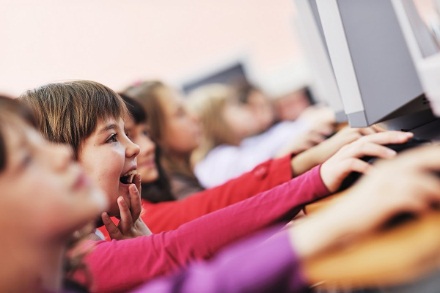 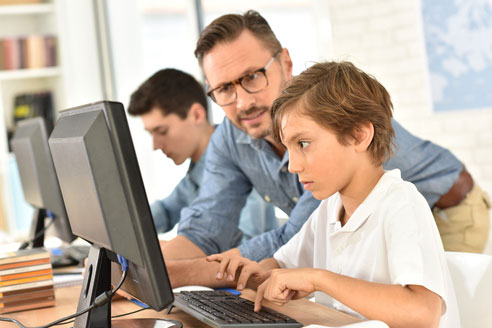 مفاهیم ، اصول و قوانین هر علم
مفاهیم موجود را باید در خزانه علوم جستجو کرد .
  خزانه هر علم به مجموعه اطلاعات، میراث علمی و مجموعه دانش اندوخته شده و سازمان یافته هر علم اطلاق می شود.
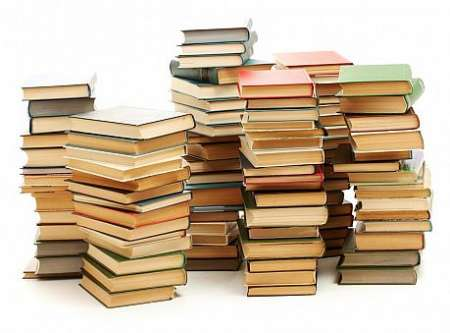 ساخت علوم مختلف
منظور شیوه ای است که دانش اندوخته شده در آن علم یا رشته بر اساس آن سازمان یافته است و هر علم روش ها و قواعد اساسی ویژه خود را دارد.
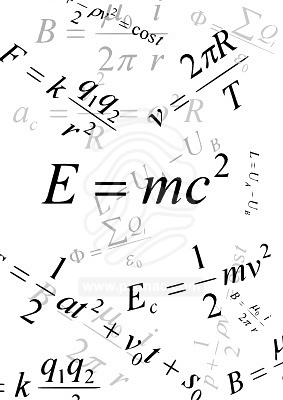 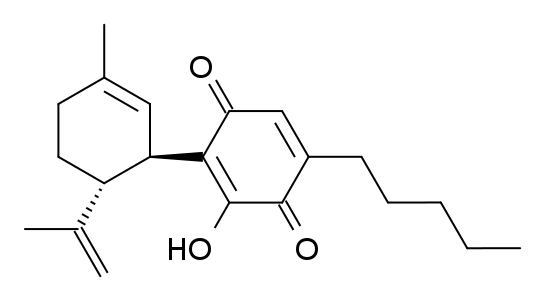 توالی مطالب
مفاهیم محتوای آموزشی باید در یک خط سیر مشخص و بصورت منطقی و با توجه به ساخت ویژه آن رشته و یادگیری های قبلی شاگردان تهیه و تنظیم شود .
تازگی موضوع
محتوای اموزشی چه از لحاظ مباحث و شیوه ها و چه از لحاظ مثال ها و ارقام آماری باید جدید و متناسب با نیازهای روز باشد.
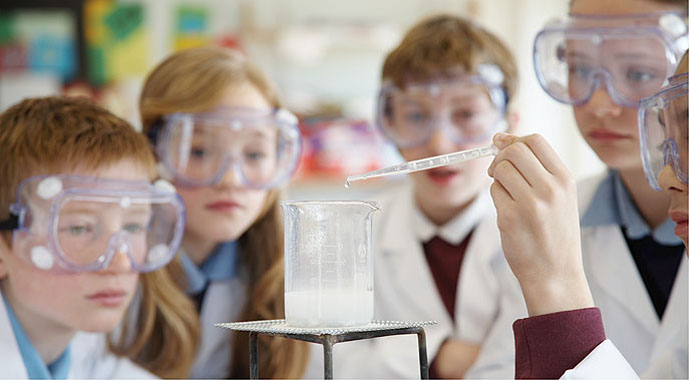 میراث فرهنگی
اهداف آموزشی ،همیشه بر اساس ارزش و فرهنگ حاکم بر جامعه تنظیم میشوند.
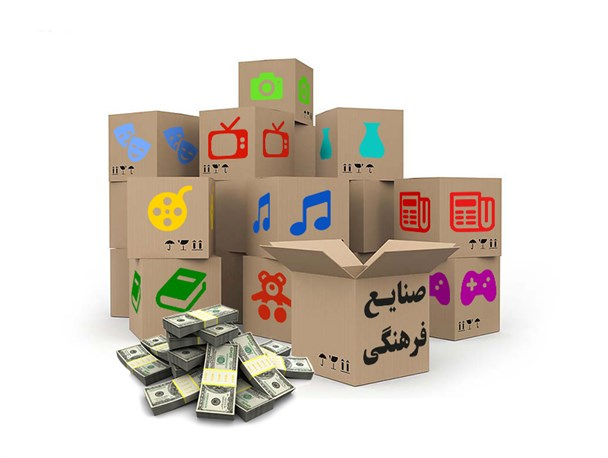 پروراندن مفاهیم اساسی و روش ها
مفاهیم موجود در محتوی آموزشی باید بر اساس تحلیل مفاهیم اساسی و شناخت روش های درست، بر پروراندن و رشد تاکید داشته باشد نه انتقال انبوه واقعیت های علمی
ارتباط با مسائل روز
محتوای آموزشی باید حتی الامکان مرتبط با زندگی روزمره و محیط اجتماعی باشد .
انطباق با زمان آموزش
تهیه و تنظیم باید بر مبنای پیش بینی مدت زمانی باشد که برای آموزش نیاز است.
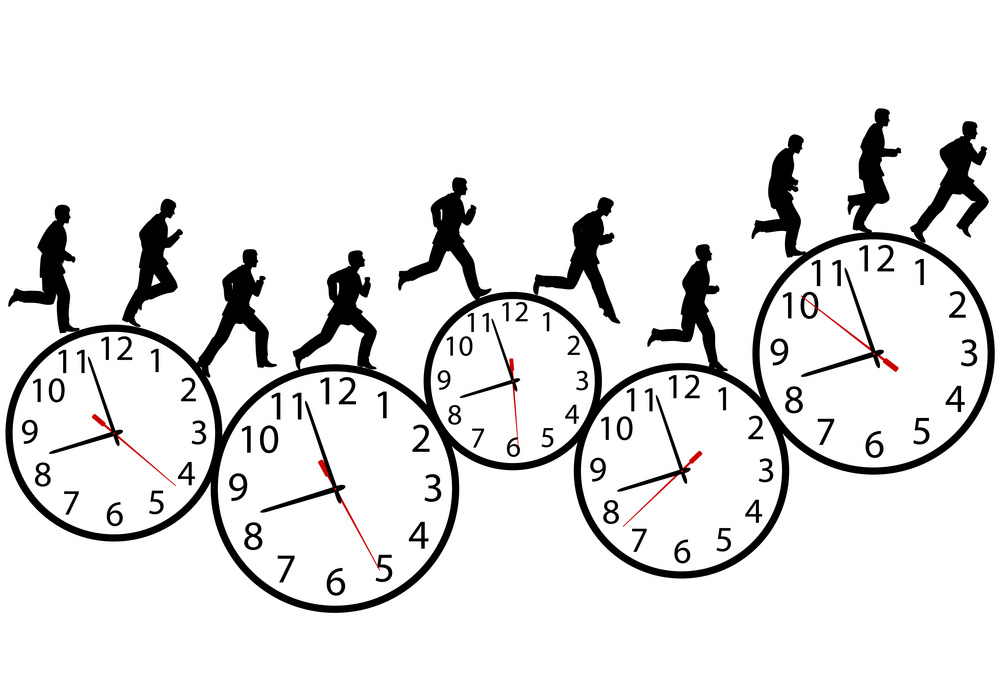 پایه ای برای آموزش مداوم
(آموزش های بعدی ) محتوا باید بگونه ای باشد که یادگیری های بعدی ، آموزش مداوم را چه در چهارچوپ آموزش رسمی و چه در اموزش غیر رسمی میسر سازد.
فرصت مناسب برای فعالیت های یادگیری چند گانه
محتوا باید بر انواع فعالیتهای یادگیری اعم از فعالیتهای کلاس درس یا خارج از آن تاکید داشته باشد .
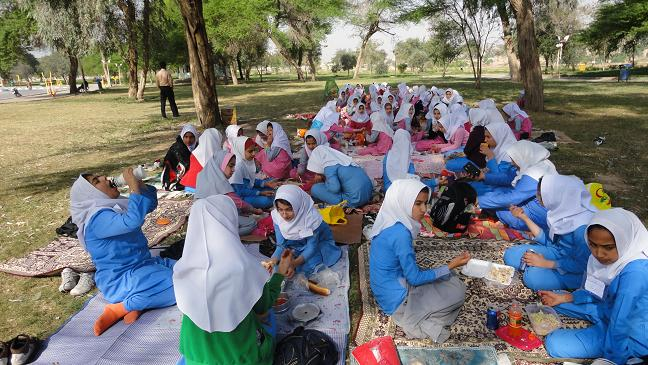 تحلیل مفهوم " وسایل آموزشی"
وسایل کمک اموزشی به کلیه تجهیزات و امکاناتی اطلاق  می شود که می توانند در محیط اموزشی شرایطی را بوجود اورند که در ان شرایط ، یادگیری سریعتر ، اسانتر ، بهتر، بادوام تر و موثرتر باشد . عده ای از متخصصان تعلیم و تربیت ، بجای مفهوم وسایل کمک اموزشی ، تعریف "ارتباطی " آ ن را استفاده می کنند . در تعریف " ارتباطی" وسایل امورشی حامل هایی هستند برای ایجاد ارتباط صحیح ، موثر و پایدار با شاگرد .با این تعبیر وسایل اموزشی جز لازم و حتمی اموزش و یادگیری هستند .اگر راه یا وسیله نباشد برقراری ارتباط بین معلم و شاگرد و در نتیجه موضوع تدریس را مشکل می کند .
انواع وسایل آموزشی
وسایل آموزشی را از نظر نقشی که در فرایند اموزشی ایفاء می کنند به دو دسته تقسیم می شوند : 

وسایل آموزشی معیاری 
وسایل تسهیل کننده
وسایل آموزشی معیاری
وسایلی هستند که از فراگیر خواسته می شود برای نشان دادن کارایی آموخته هایش ، آنها  را شرح دهد، تفسیر کند، دوباره بسازد یا مشخص کند. این وسایل جزئی از معیارهای یادگیری هستند و اهدف فعالیتهای آموزشی آورده شده اند مانند اکثر ابزارهای آموزشی در رشته های فنی و حرفه ای و اتومبیل در آموزش رانندگی .
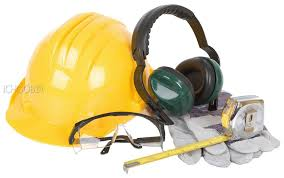 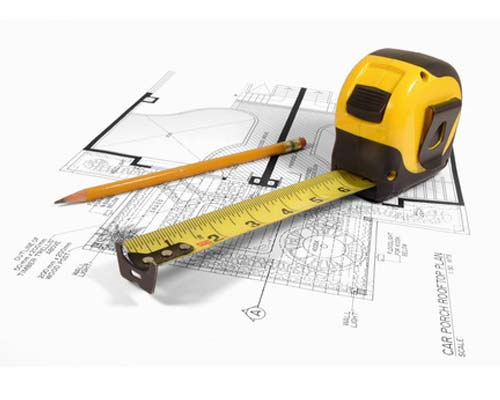 وسایل تسهیل کننده
نقش این وسایل کمک برای درک بهتر مطلب یا اطلاع بیشتر از موضوع ،پدیده و فعالیت مورد نظر است. این وسایل جزیی از معیارهای مورد نظر فعالیتهای آموزشی نیستند.
تفاوت وسایل معیاری با تسهیل کننده
رسانه های معیاری یادگیری را از راه تمرین و مهارت آسان می کنند و جز فرایند یا دگیری هستند و حضور آنان  تا انتهای آموزش حتی هنگام ارزشیابی الزامی است. اما رسانهای تسهیل کننده به شاگردان کمک می کنند تا مهارت  کسب کنند و باید ضمن یادگیری از محیط آموزشی خارج شوند.
انواع وسایل آموزشی از نظر احتیاج به برق
وسایل برقی: که به دو دسته تقسیم می شوند 
الف ) نور تاب فیلم ، اسلاید ،طلق های شفاف
 ب) غیر نور تاب : نوارهای صوتی 

وسایل غیر برقی : کره ،نقشه، پوستر، انواع نمودارها و جداول 
باید توجه داشت که برقی بودن یا نبودن وسیله ی آموزشی دلیل بر برتری آن نیست .بلکه بیشترین اهمیت یک وسیله ،چگونگی انتخاب ، و بکارگیری آن در فرایند آموزش با توجه به امکانات و شرایط آموزشی است. 
اهمیت این تقسیم بندی در این است که نشان می دهد کدامیک از وسایل در مناطق محروم از برق قابل استفاده است.
نقش وسایل آموزشی در فرایند آموزش و یادگیری
نقش وسایل آموزشی بیشتر در چگونگی انتقال مفاهیم به شاگردان نهفته است . مهمترین نقش این وسایل در انتقال و تفهیم مطالب عبارتند از : 

یادگیری را ملموس ساخته و یادگیرنده از مفاهیم انتزاعی فاصله می گیرد . 
علاقه و توجه یادگیرندکان را برمی انگیزد. 
اساس یادگیری تدریجی و تکمیلی را فراهم می کند و آنرا دایمی می کند. 
تجارب واقعی و حقیقی را در اختیار فرد قرار می دهد. 
معنا و مفاهیم آم.زشی را سریعتر منقل می کند.
معرفی تعدادی از وسایل کمک آموزشی که در نظام آموزشی کاربرد دارند
الف) نور تاب : 

ثابت فیلم استریپ ،اسلاید ،طلقهای شفاف 	
متحرک مانند فیلمهای 8و 12 میلیمتری        
تصاویر آموزشی 

ب)غیر نورتاب :این وسایل به دلیل فراوانی ، سهولت کاربرد وعدم نیاز به برق در سیستم اموزشی ما اهمیت  خاصی دارند .
مثال
1-تصاویر کاغذی : ارزان ترین و متداول ترین وسیله آموزشی است که مزایای آن :
      به یاد اوردن تجارب گذشته ،کمک به مطالعه جزییات ، جلوگیری از سوء تعبیرات دو پدیده ،کسب تجارب برای فعالیتهای آتی. با این وجود تصاویر کاغذی بدلیل لحظه ای بودن و عدم تحرک ارزش وسایل متحرک را ندارند. 
2-تابلوهای اموزشی : مانند تابلوهای گچی ،پارچه ای ،مغناطیسی ،الکتریکی، و اعلانات است که در کشور ما متداول ترین آن تابلوی گچی می باشد . 
     در استفاده از تابلو گچی باید به چند نکته توجه شود . مانند :تعمیر پی در پی و شستن آن ،استفاده از تخته پاک کن نمدی ، نصب متناسب با قد دانش آموزان و ...
3-پروژکتورها و ماشین های آموزشی : این وسایل نیر نقش بسیار مهمی در آموزش داشته که از جمله آن می توان به پروژکتور اوپک – اسلاید – فیلم های متحرک اشاره کرد .همچنین در نظام های آموزشی پیشرفته و بخصوص در آموزشهای  انفرادی ماشین های آموزشی بسیار موثرند .
معیار انتخاب وسایل آموزشی
بهترین معیار انتخاب وسایل اموزشی ، اهداف رفتاری است که علاوه بر آن می توان به موارد زیر اشاره کرد: 

1-ویژگی آموزشی وسیله : وسایل آموزشی ، علاوه بر انتقال مطالب جدید باید امکان تکرار داشته و توجه یادگیرنده را جلب کند. کیفیت یادگیری را افرایش دهد و یادگیرنده را به ابراز واکنش تشویق کند .اما ممکن است تمامی وسایل آموزشی ویژگی فوق را نداشته و از این رو استفاده از وسایل مختلف ضروری است. 
2-ویژگی فنی وسیله : توانایی انتقال ، قابلیت حمل و نقل ، سهولت کاربرد ، سهولت تعمیرو....
3-شرایط و امکانات اجرایی : از جمله مهمترین شرایطی که در اجراپذیری وسایل آموزشی تاثیر دارد عبارتند از : 
تعداد فراگیران باید متناسب با وسیله ی انتخاب شده باشد .
 وسیله ی مورد نظر با اندازه و وضعیت کلاس متناسب باشد .
معیار انتخاب وسایل آموزشی
- وسیله انتخاب شده با زمان تدریس متناسب باشد . 
- در دسترس باشد .
- از نظر اقتصادی استفاده آن مقرون به صرفه باشد. 
با توجه به مطالب بیان شده می توان دریافت که استفاده کتابهای درسی که وسایل آموزشی نوشتاری هستند به تنهایی کافی نیست .در این صورت معلمان باید تا حد امکان از وسایل آموزشی دیگری استفاده کنند .متاسفانه اکثر معلمانان نظام آموزشی کشور ما ،تصوری غلط از کتاب درسی داشته و بجای اینکه از کتاب و مفاهیم آن در راه رسیدن به اهداف استفاده کنند ،تمام تلاش خود را در اتمام آن بکار می گیرند.
با تشکر و سپاس فراوان از همه شما عزیزان
تهیه کنندگان
سارا صفری
 لیلا زارع
نازنین اجلالی 
ابراری
جوادی
حسینی
زارعی
صرافت
نراقی